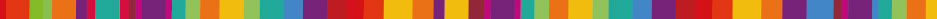 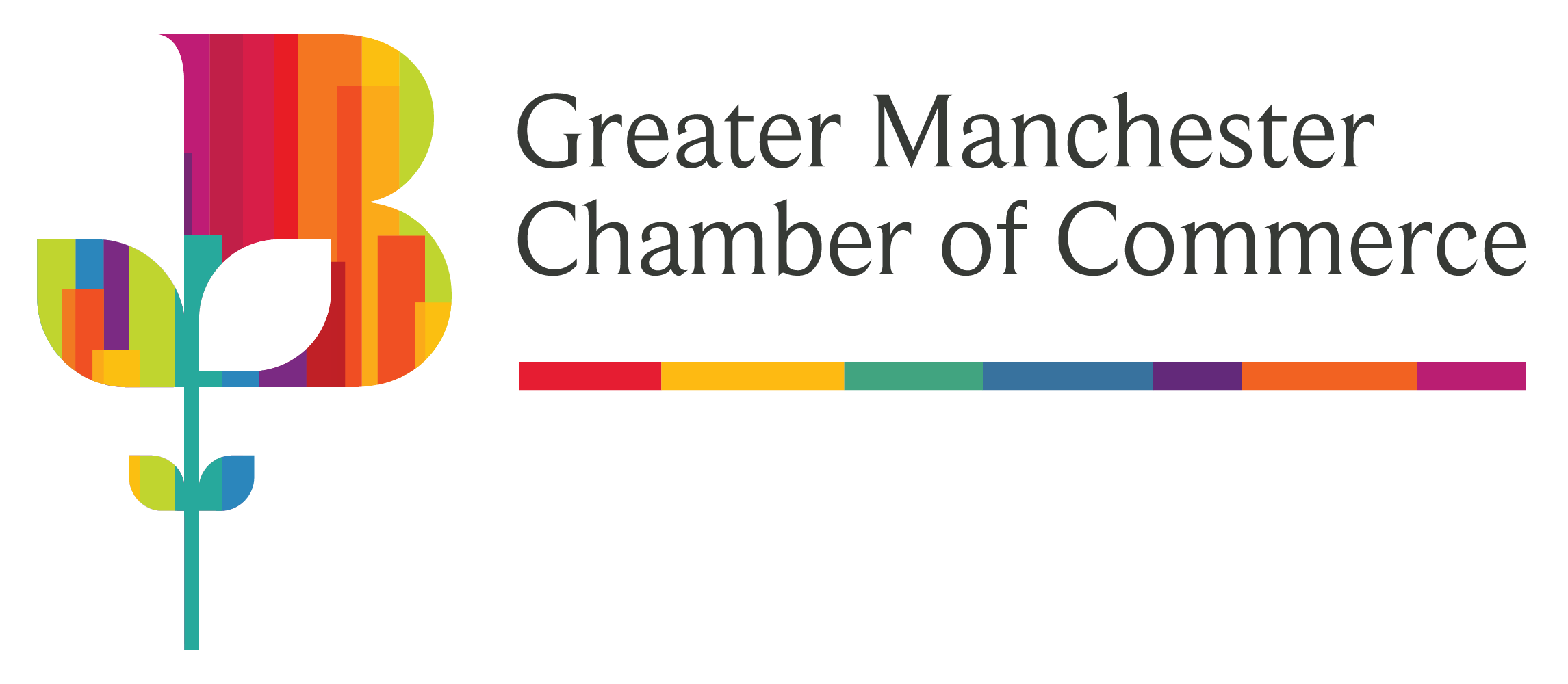 GM Quarterly Economic Briefing Q4 2024
Subrahmaniam Krishnan-Harihara 
Deputy Director - Research & Information Systems GM Chamber
18th December 2024
1
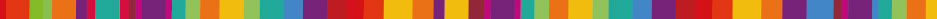 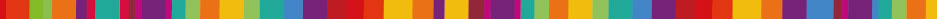 Quarterly Economic Briefing
Welcome & Introduction
Chris Fletcher, Policy Director
Subrahmaniam Krishnan-Harihara, Deputy Director – Research & Information Systems
QES presentation
Chris Jackson, MD, TransPennine Express
Susana Cordoba, Head of International Trade, GMCC
Subrahmaniam Krishnan-Harihara
Chaired by: Chris Fletcher
Panel discussion and Q&A
#GMEconomics for tweets
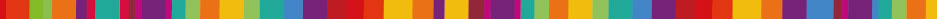 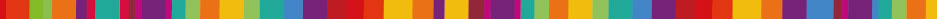 What is the Quarterly Economic Survey (QES)?
The Greater Manchester QES is part of the UK’s largest and most reliable business confidence survey
GM Chamber administers the survey in GM and co-ordinates the North West QES, which goes to the BCC.
3
#GMEconomics
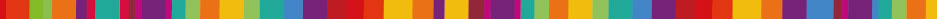 Where were we in Q3?
GM Index in Q3 2024: 18.3
Noticeable quarterly slowdown relative to Q2.
Consumer confidence dipped in September after 6 months of improvement.
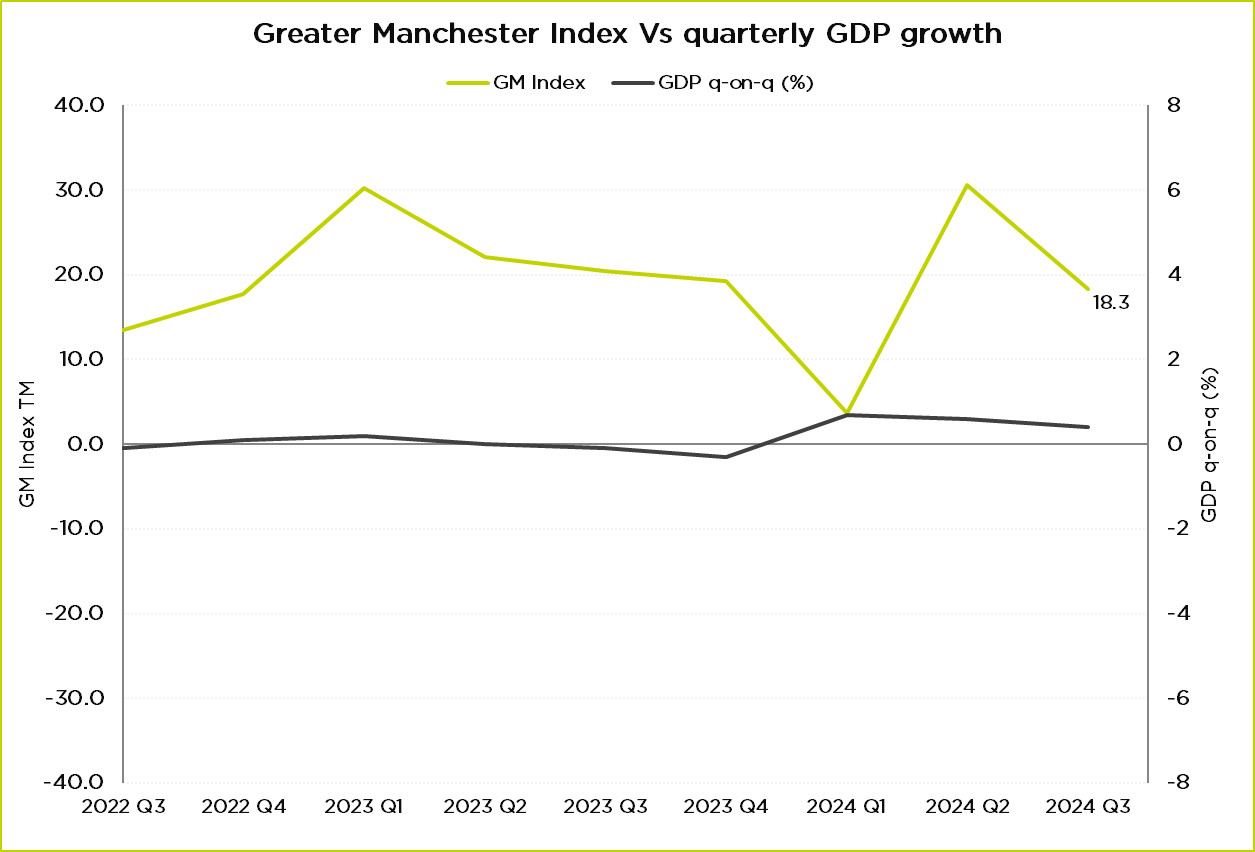 Source: GMCC QES, ONS GDP Quarter on Quarter growth: CVM SA %
4
#GMEconomics
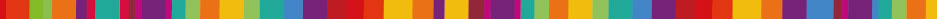 Business Confidence
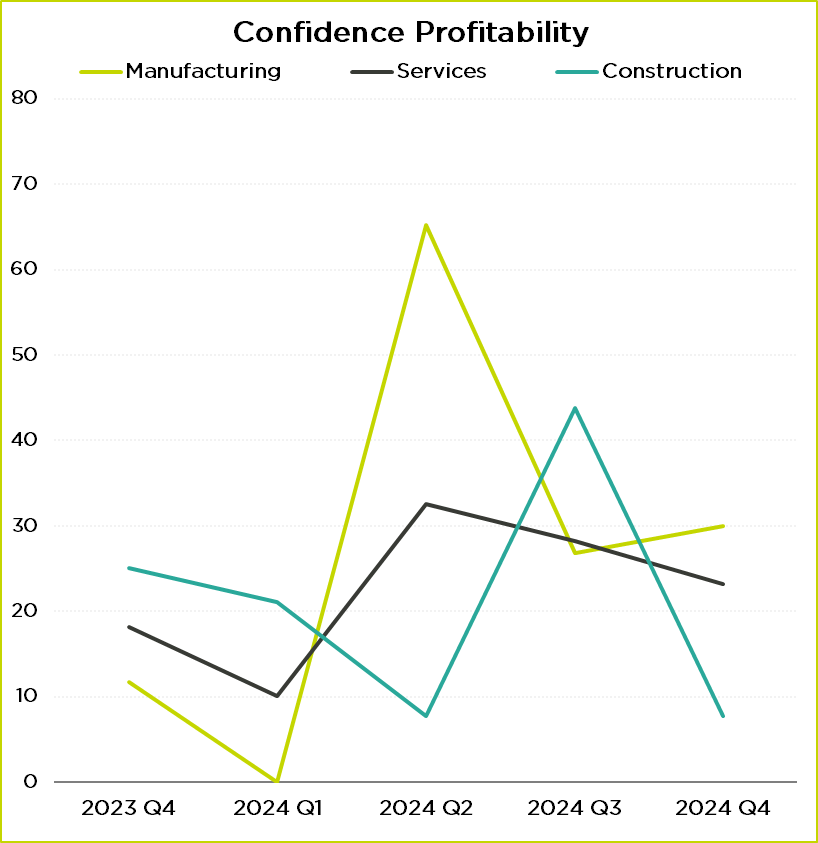 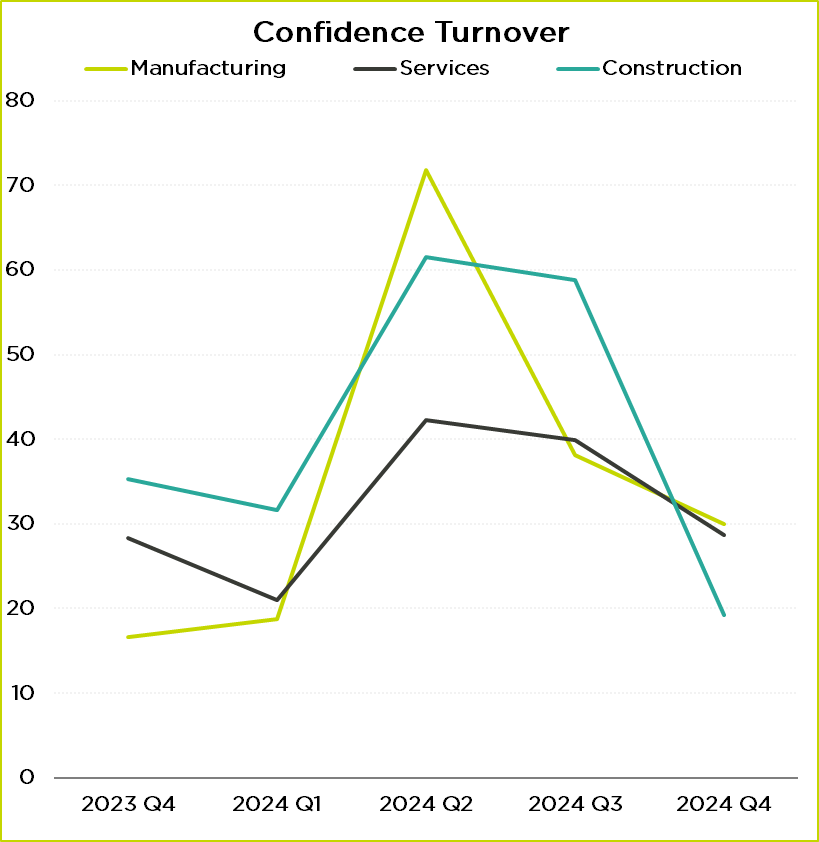 Source: GMCC QES
Source: GMCC QES
#GMEconomics
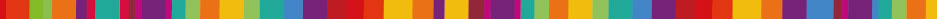 Where are we now?
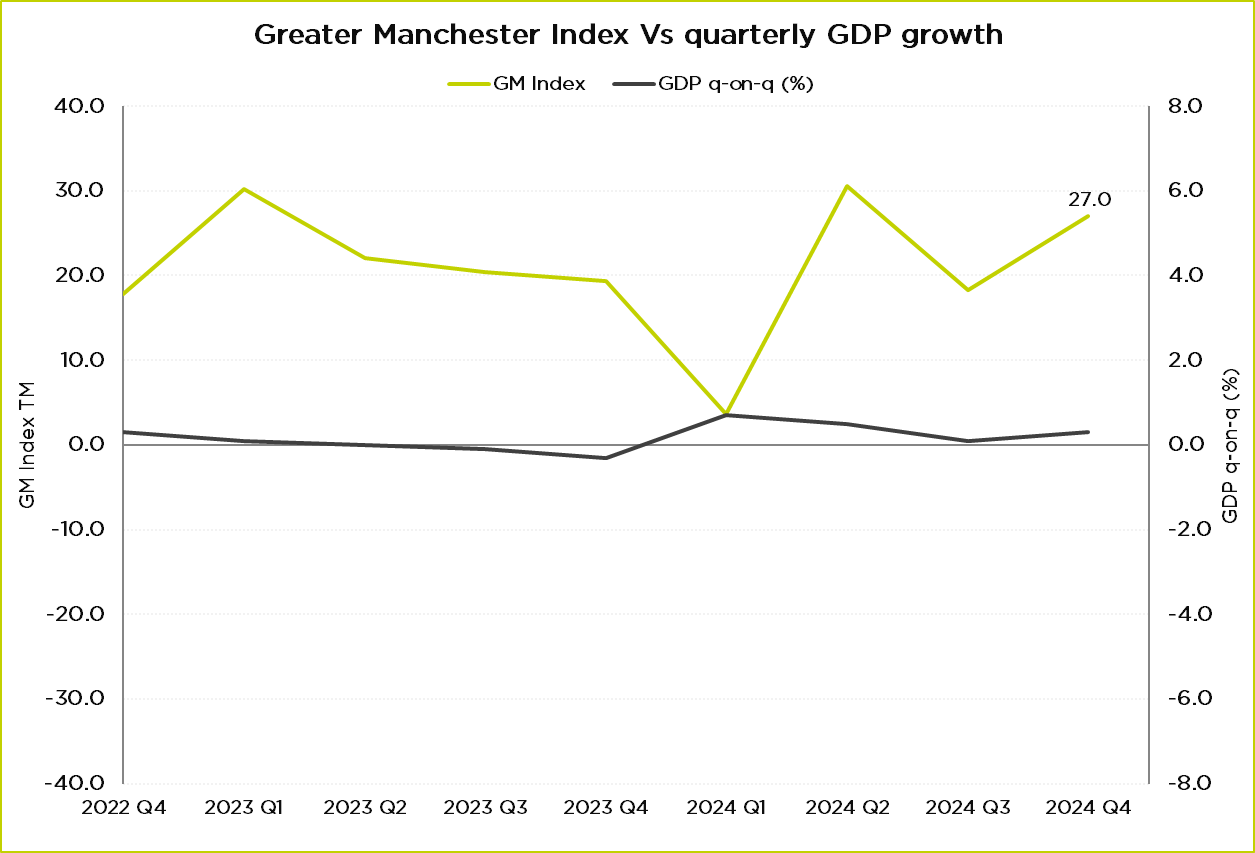 GM Index in Q4 2024: 27.0
Improvement in both domestic and international demand
Q3 GDP growth of 0.4%
Latest PMI indices show a mixed picture
Services 50.8
Manufacturing 48
Construction 55.2
0.1% growth in Aug to Oct 2024 (monthly reductions of 0.1% in Sep and Oct).
Source: GMCC QES, ONS GDP Quarter on Quarter growth: CVM SA %
6
#GMEconomics
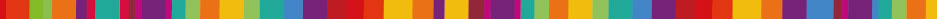 Customer Demand
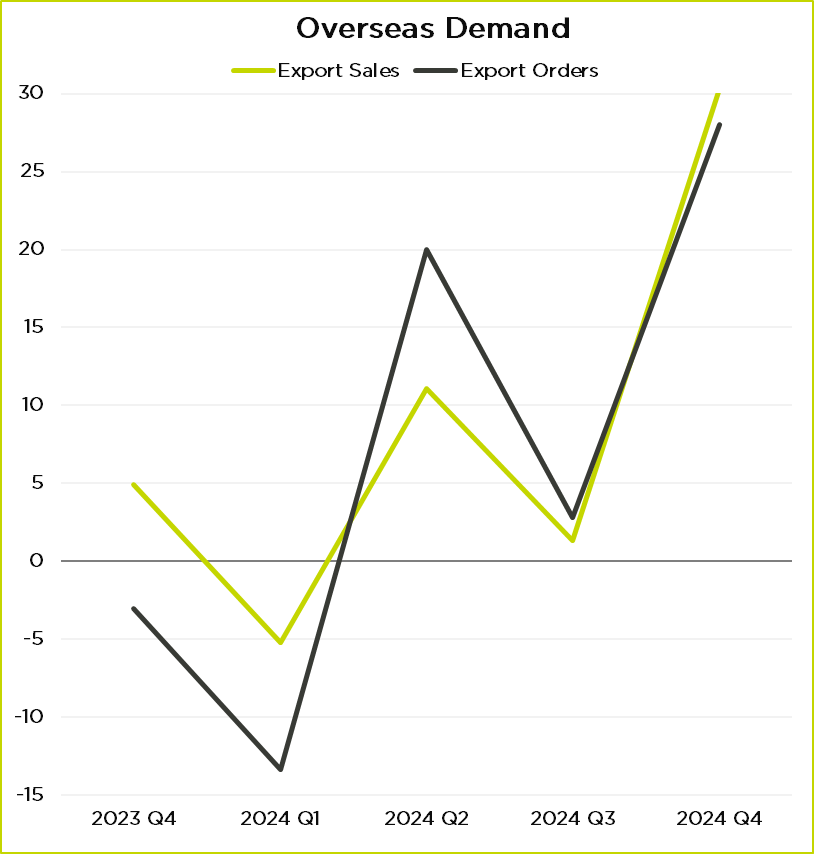 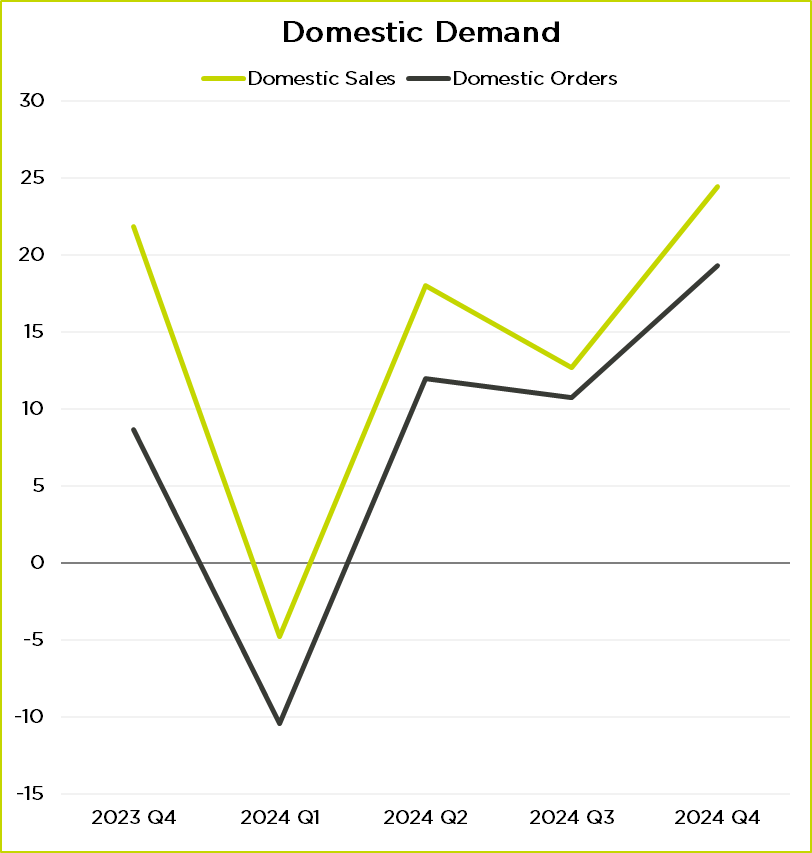 Source: GMCC QES
Source: GMCC QES
#GMEconomics
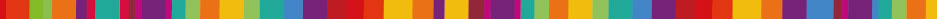 Domestic Demand: sectoral
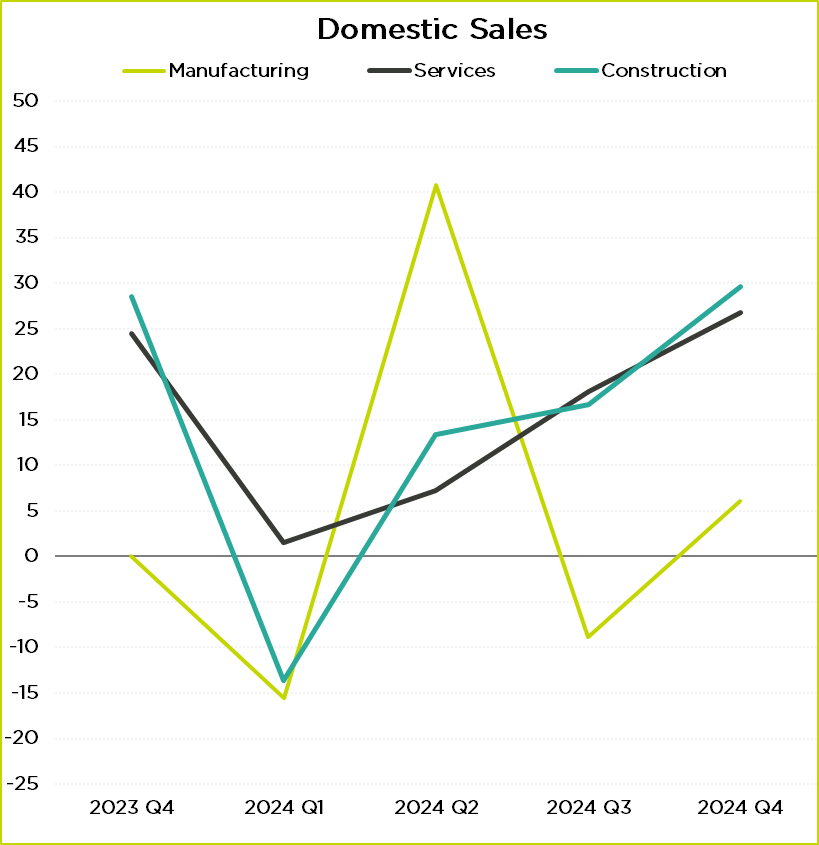 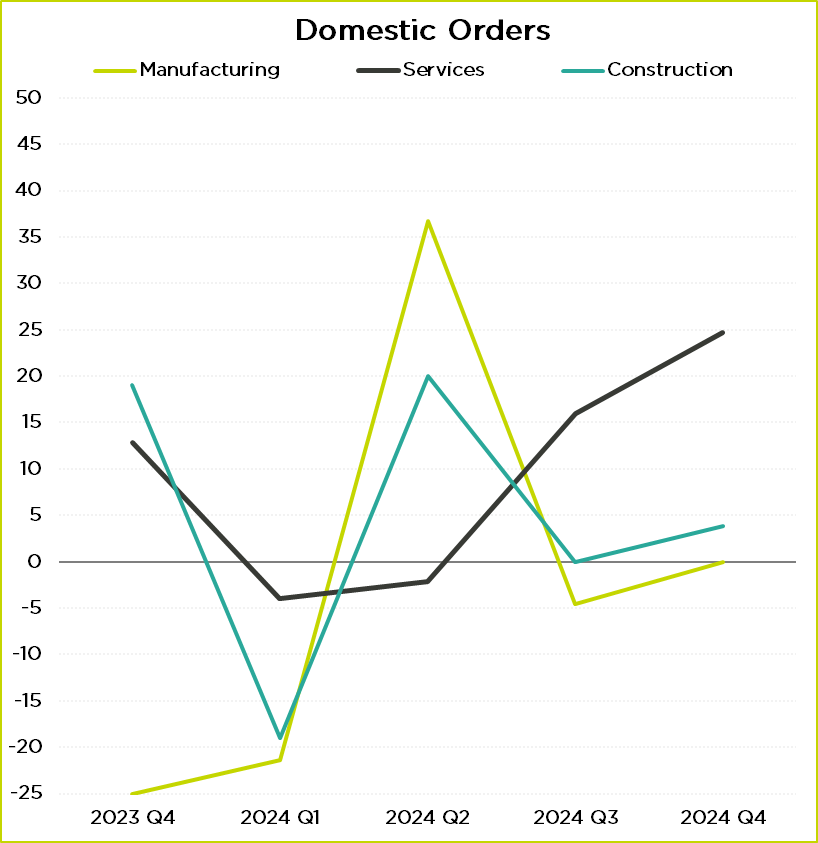 Source: GMCC QES
Source: GMCC QES
#GMEconomics
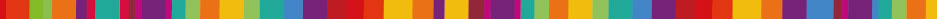 UK Sector Performance
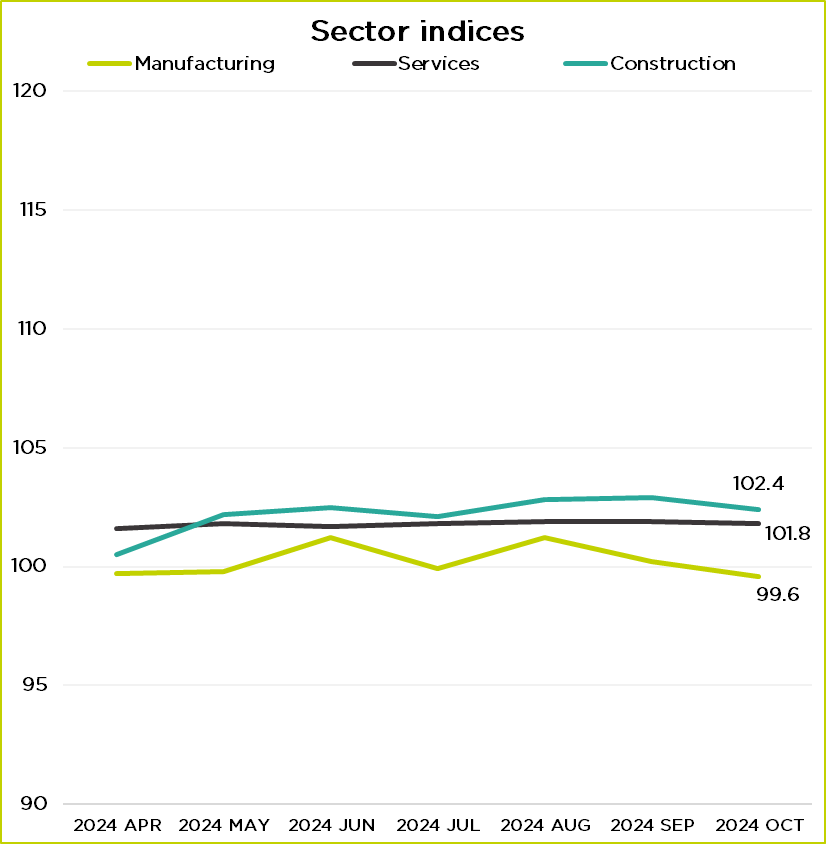 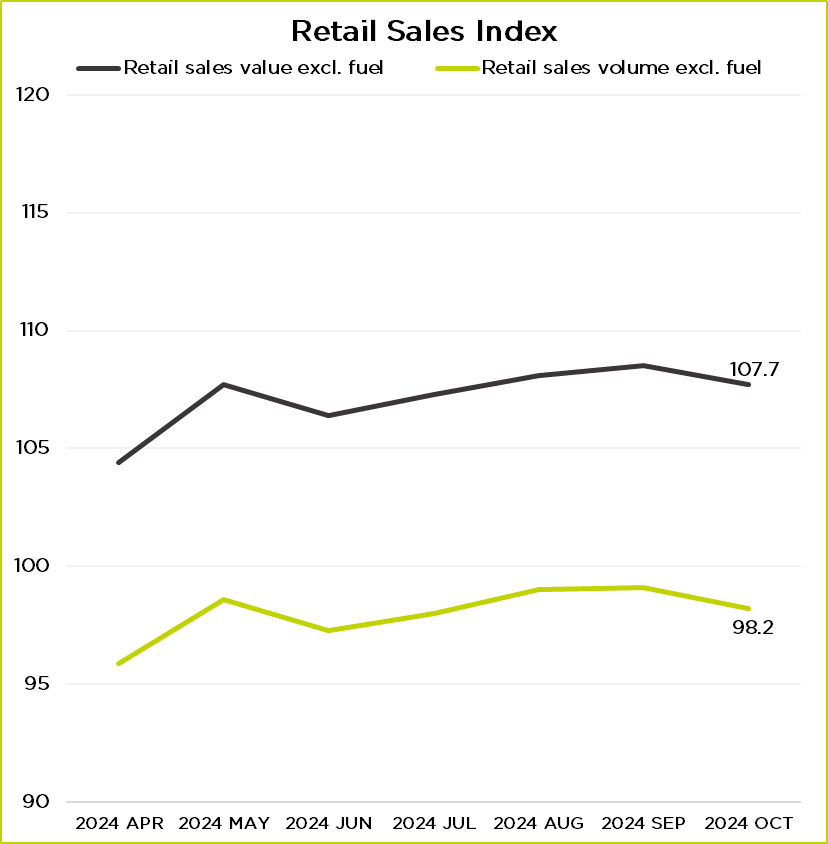 Source: ONS
Source: ONS
#GMEconomics
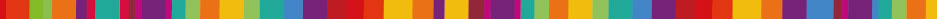 Export demand: sectoral
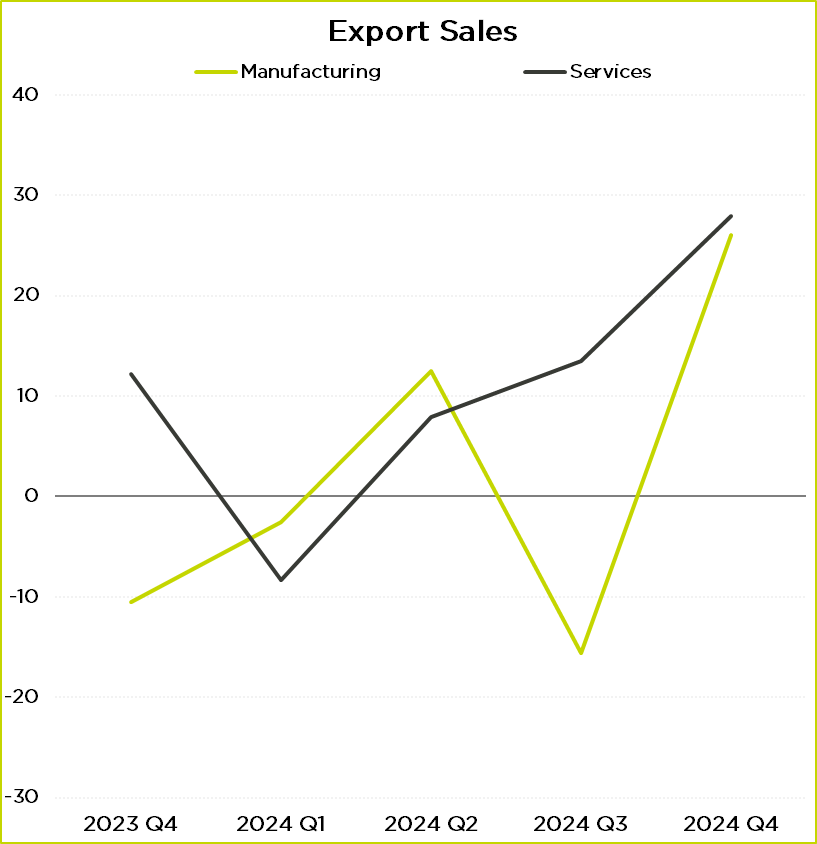 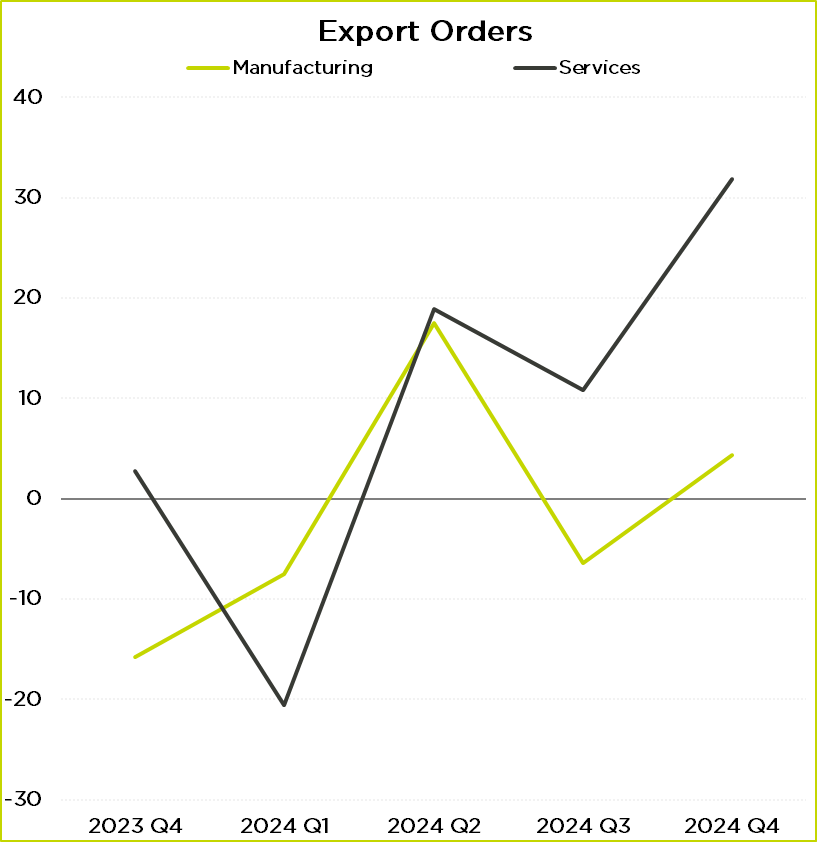 Source: GMCC QES
Source: GMCC QES
#GMEconomics
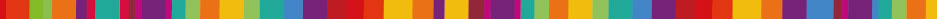 UK International trade
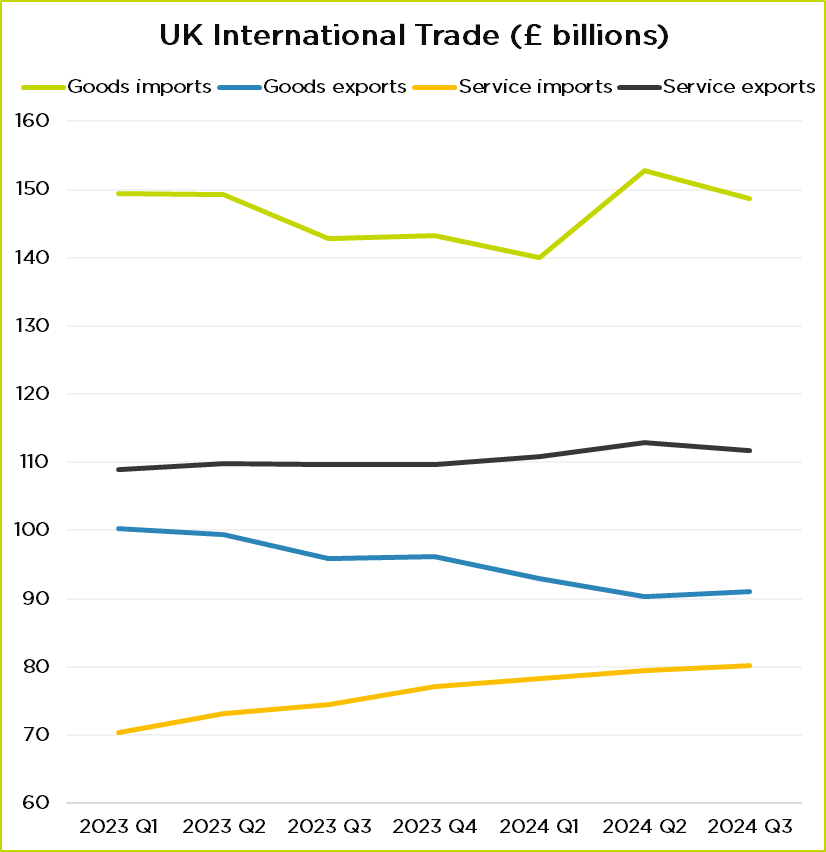 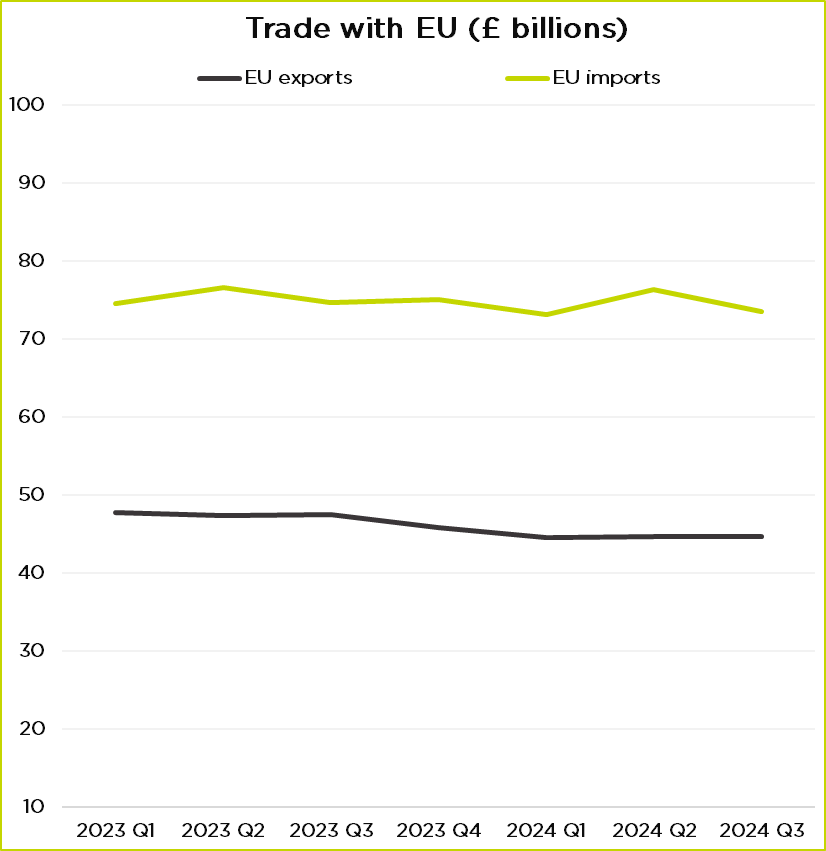 Source: ONS
Source: ONS
#GMEconomics
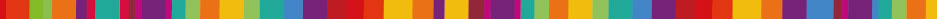 Cashflow & Capacity utilisation
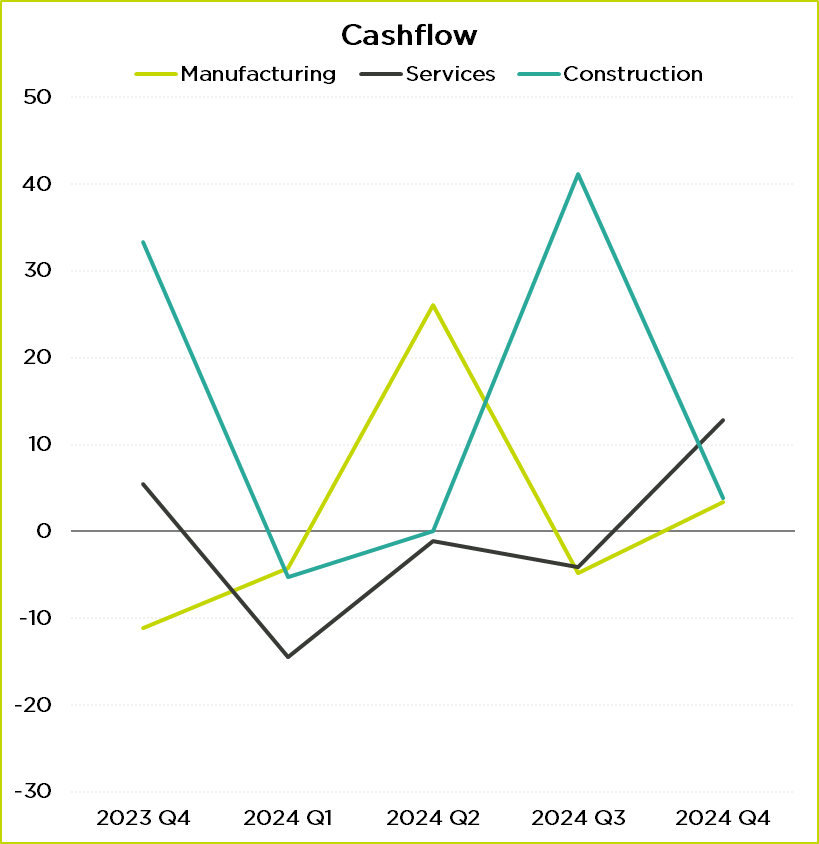 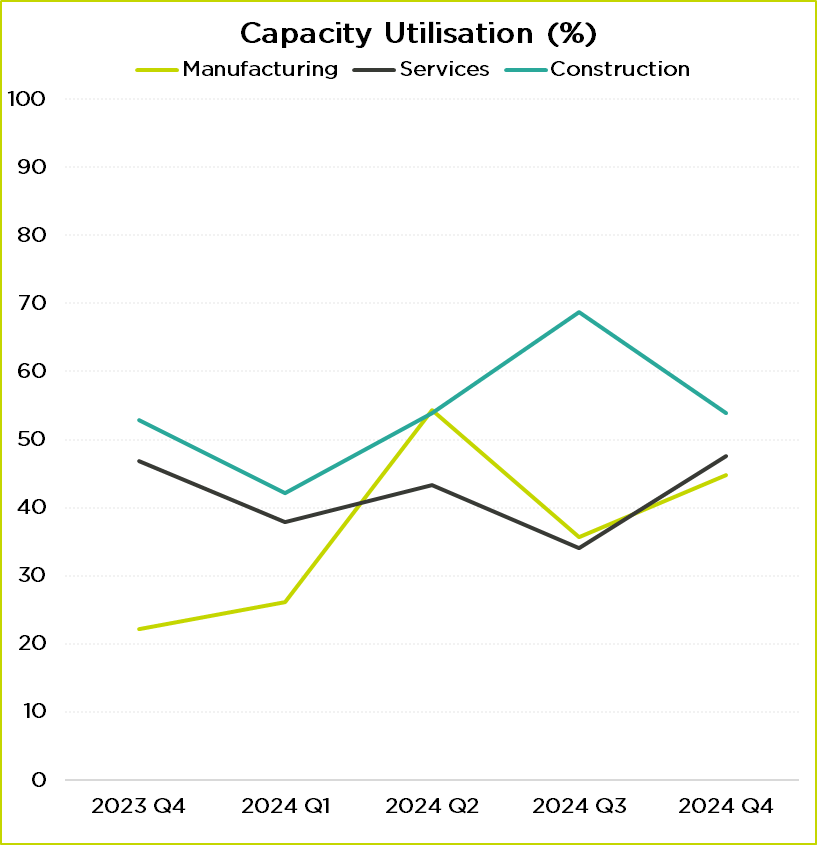 Source: GMCC QES
Source: GMCC QES
#GMEconomics
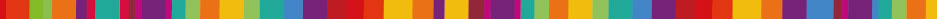 Business Pressures
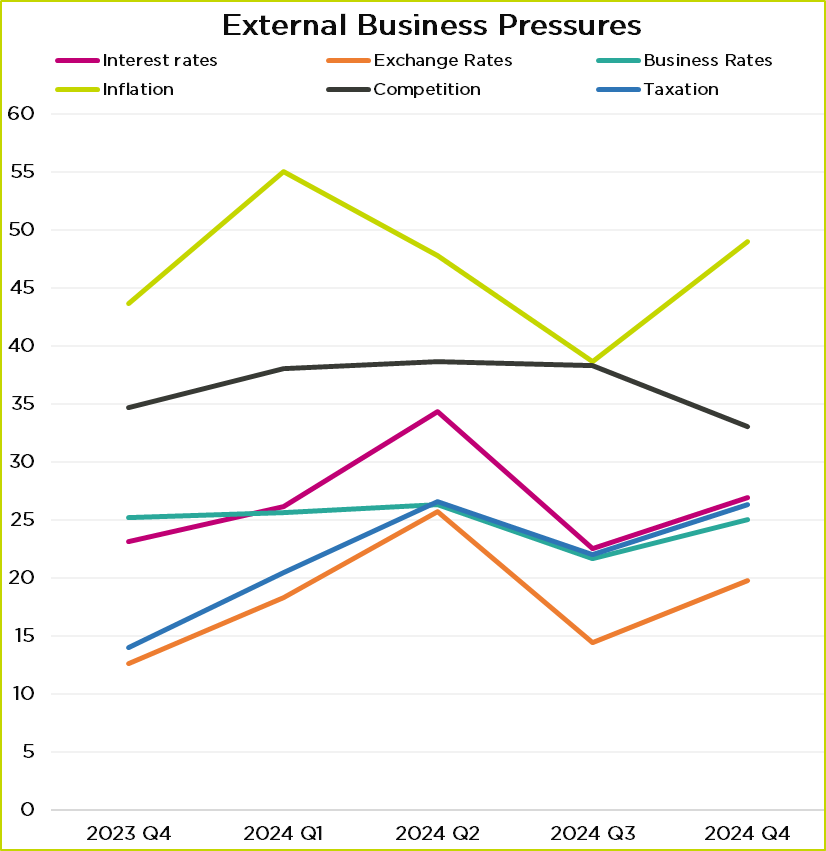 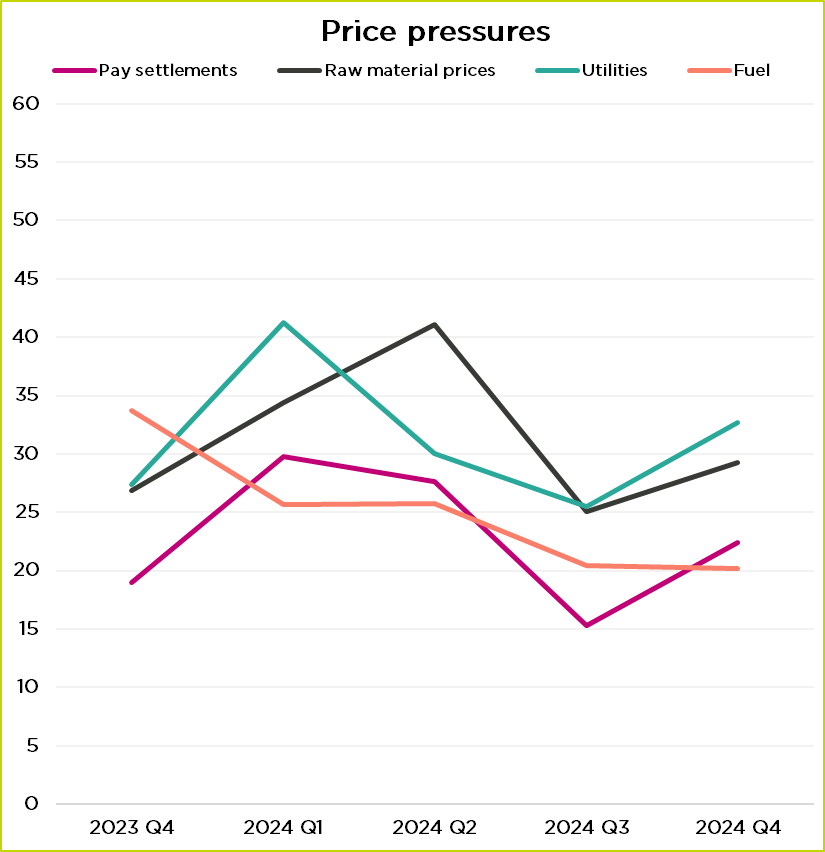 Source: GMCC QES
Source: GMCC QES
#GMEconomics
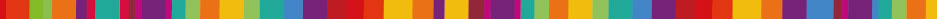 Prices & Inflation
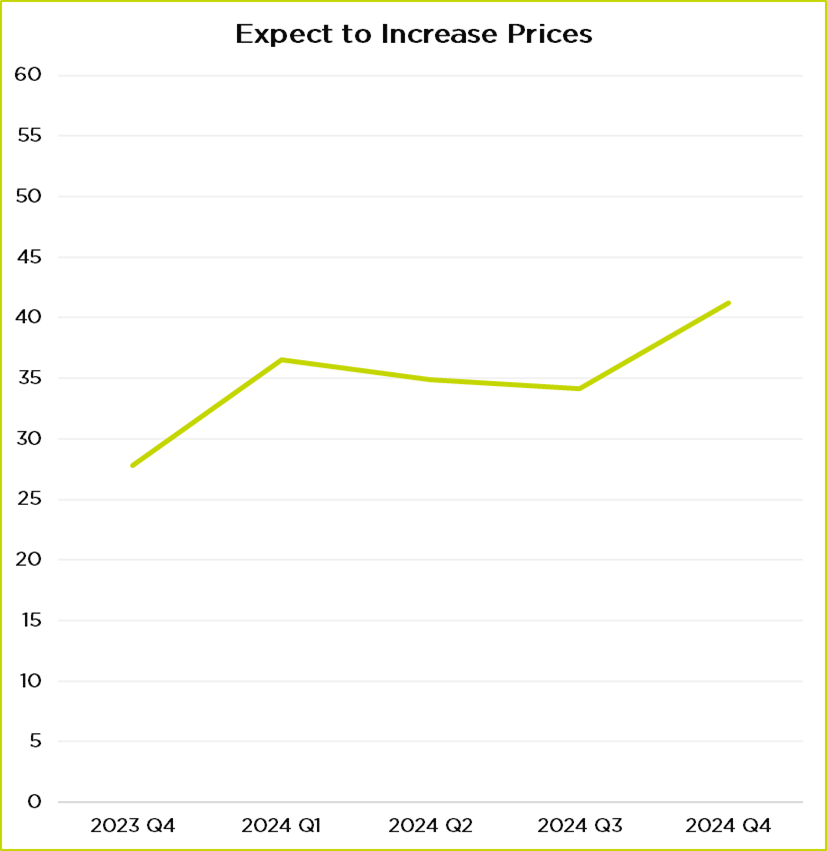 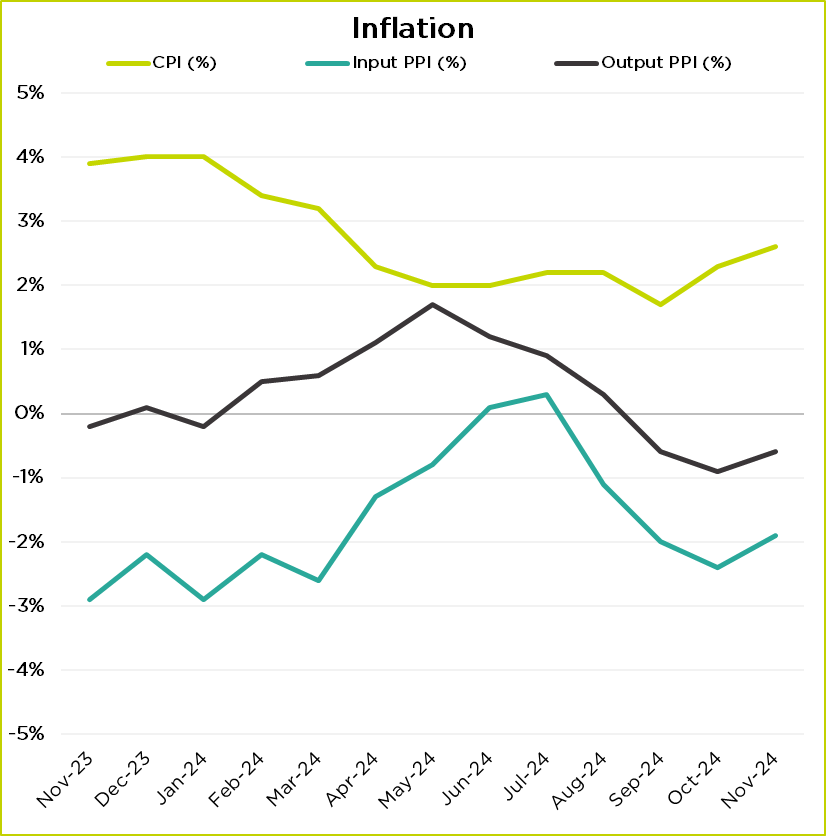 Source: ONS
Source: GMCC QES
#GMEconomics
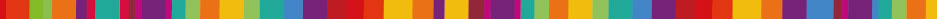 Business concerns
“The business is US owned. Increase in NLW/NMW and NI is disastrous. US HQ has paused further investment in the UK. We were looking to expand in Manchester but are now exploring US and Asia for a greenfield manufacturing facility.” 
“Budget and other pressures on business are a disaster and negate growth and confidence.”
“The budget doesn't feel well thought through. Hoping for growth but no signs from Govt on how this will happen. In the short term we will be significantly financially impacted. Let's hope we survive to take advantage of growth in the years to come. The increase in NLW / NMW is the single biggest price pressure.” 
“There is still a lot of uncertainty / lack of understanding of the practical implications of the budget on some (smaller) SME business owners.”
“It is too early to tell. However, this government are competent and have a plan, which is more than can be said about the last government. I am very optimistic that the economy will improve over the longer term.”
“Competition from abroad remains a concern despite our premier product quality. From April 2025 due to this unreasonable budget, and as we cannot raise our prices, we are looking at losing at least 2 people.”
“US trade barriers proposed by Trump may slow the global economy.”
Source: GMCC QES
#GMEconomics
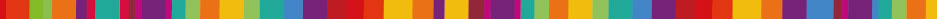 Summary & GDP Forecast
#GMEconomics
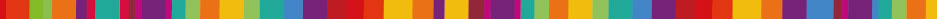 What does this mean for Greater Manchester?
17
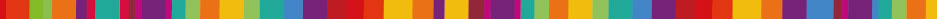 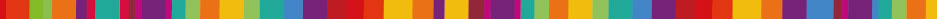 Thank you!
Panel discussion / Q&A
#GMEconomics
18
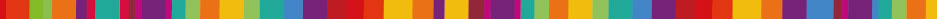 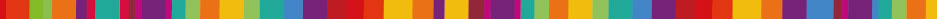 Customer Demand: sub-regional
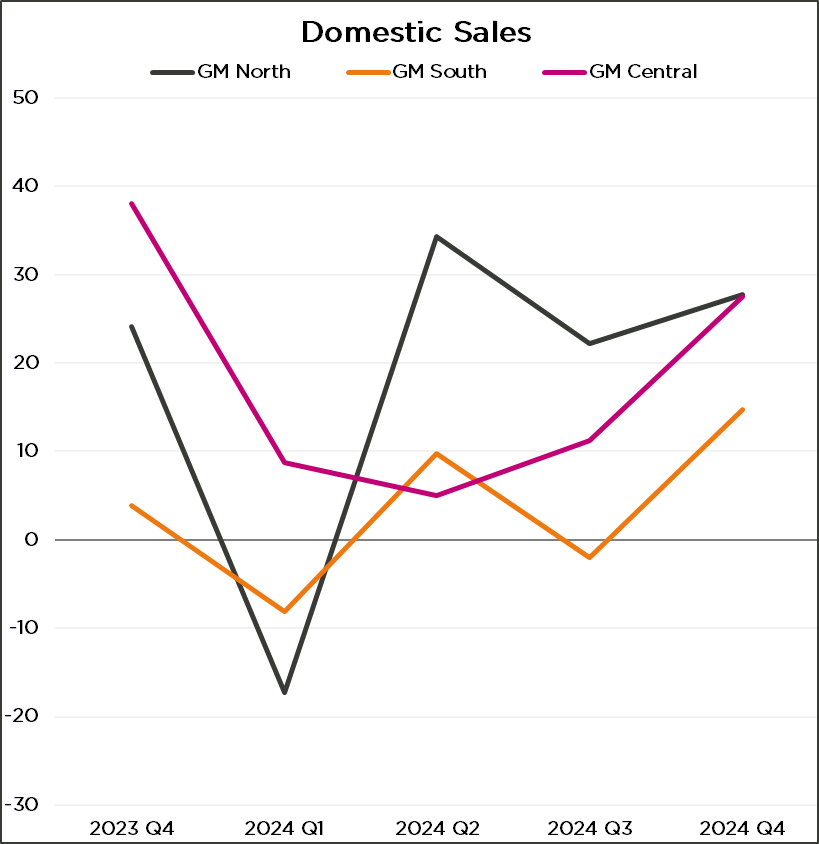 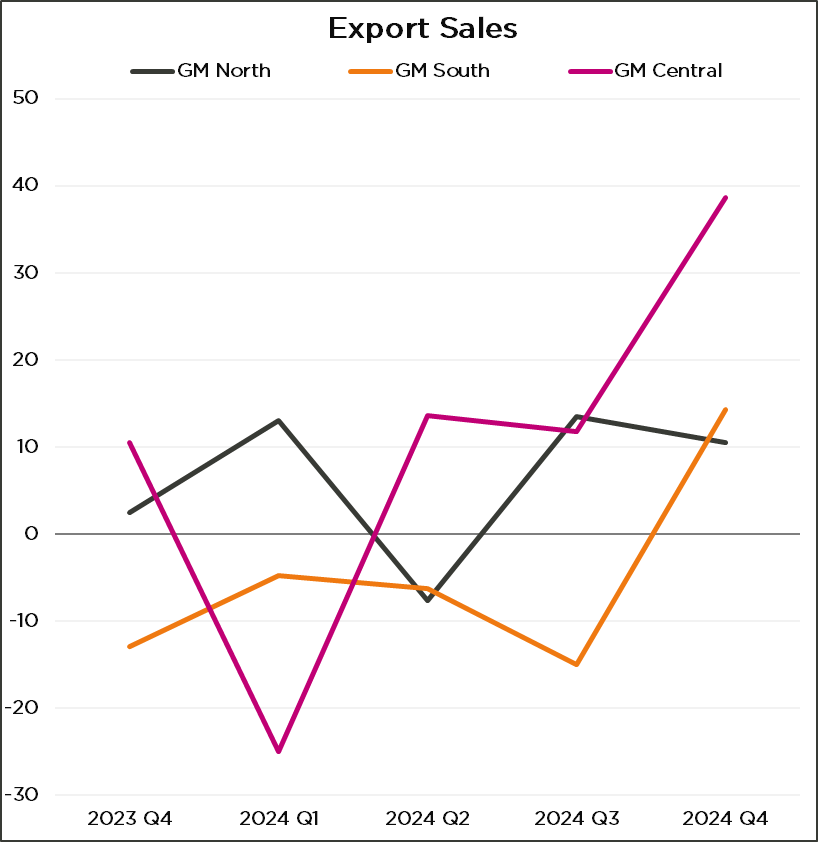 Source: GMCC QES
Source: GMCC QES
#GMEconomics